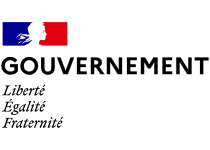 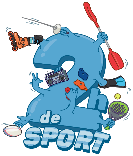 2H de sport en plus au collège
Extension du dispositif – Qui fait quoi?
11/06/2023
1
Qui fait quoi ?
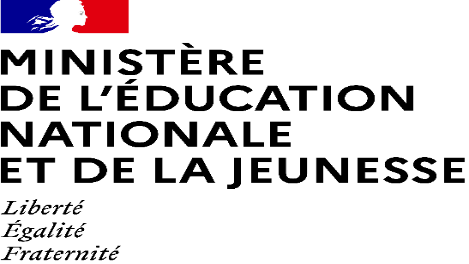 Cadre de déploiement commun partagé, ajustable aux échelons
 et réalités des territoires concernés
2
11/06/2023
Qui fait quoi ?
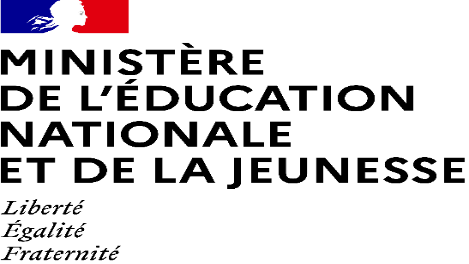 Le rôle des services de l’Etat : Rectorat/DRAJES – Académie - DSDEN (SDJES) selon l’organisation territoriale
Le recteur de région académique ou mono-académie  

Il est responsable du bon déploiement du dispositif dans la région académique. Il peut déléguer cette mission, sous son autorité, au DRAJES.
Il installe un comité de pilotage associant les acteurs, qu’il réunit régulièrement. 
Il organise, avec les recteurs académiques, la mobilisation des services de l’éducation nationale (IA-IPR EPS, DASEN) et Sport (chef de pôle DRAJES, SDJES CAS), et précise leur rôle dans le dispositif et vis-à-vis des acteurs, sur la base notamment du « qui fait quoi ? ».
Il assure le suivi et rend compte des résultats à la direction des sports et à la DGESCO.
Le recteur d’académie 

Il mobilise ses services pour assurer la réussite du dispositif, selon l’organisation mise en place par le recteur de région académique.
Il transmet au recteur de région académique et via 2hcollège@sports.gouv.fr  la liste finalisée des établissements volontaires avec leur UAI.
L’IA-IPR EPS 

Il assure une expertise auprès du recteur et des parties prenantes
Il conseille et accompagne le DASEN dans la phase opérationnelle et les chefs d’établissement dans la mise en œuvre du dispositif.
Il assure l’information auprès des coordonnateurs d’EPS.
Le DRAJES

Il assure le pilotage du dispositif, sous l’autorité du recteur de région académique, en lien avec l’IA-IPR
Il assure le paiement des prestations réalisées par le mouvement sportif, en lien avec les SDJES
3
11/06/2023
Qui fait quoi ?
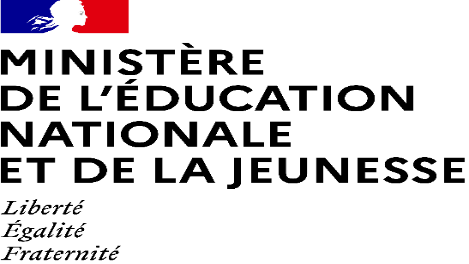 Le rôle des services de l’Etat : Rectorat/DRAJES – Académie - DSDEN (SDJES) selon l’organisation territoriale
Le DASEN

Il installe le comité de pilotage départemental avec le binôme SDJES/IA-IPR EPS). Cette instance peut être le Groupe d’appui départemental (GAD) ou toute autre instance adhoc.
  Il favorise les relations entre les chefs d’établissement et les structures sportives partenaires à l'échelle des bassins et des départements. Il peut déléguer cette mission au SDJES.
Il invite les élus locaux à mobiliser leurs moyens (équipement, transport) en appui du déploiement et à s’engager pour ceux volontaires dans la définition d’un plan local sportif code du sport L. 113-4 .
Le SDJES

Il fait la promotion de l’outil de cartographie qui permet de visualiser la liste des collèges volontaires de son territoire avec les structures éligibles au dispositif.
Il recense les offres des structures sportives (associations, comités départementaux, loisirs sportifs marchands) et des éducateurs sportifs, en lien avec les services des sports des collectivités et/ou les comités départementaux et/ou le CDOS. 
Sous l’autorité du DASEN et en lien avec les IA – IPR EPS, il organise l’intermédiation entre l’offre et la demande. 
Il vérifie le respect de la réglementation EAPS des organisateurs (structures sportives) et la conformité des conventions « 2H » .
Il vérifie l’honorabilité des intervenants sportifs professionnels ou bénévoles (extrait B2 du casier judiciaire et FIJAISV).
Il contrôle les cartes professionnelles de l’encadrement (y compris des enseignants d’EPS préposés des clubs) . 
Pour le paiement, il contribue à l’instruction des demandes jusqu’à la phase préalable à la validation des crédits.
4
11/06/2023
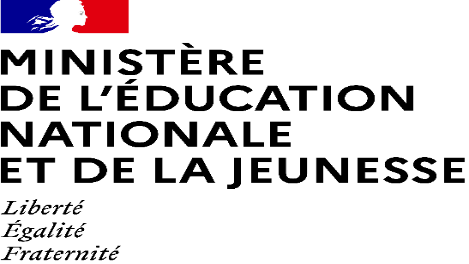 Qui fait quoi ?
Le chef d’établissement
Il consulte son équipe EPS sur l’articulation du dispositif au regard des projets EPS et AS.

Il recense :
les « créneaux 2H »  disponibles dans  les emplois du temps des élèves,
le nombre d’élèves volontaires par période, 
ses équipements et autres espaces (parcs, jardins, places) disponibles dans l’établissement.

Il organise :
la complémentarité de ce dispositif avec le projet d’établissement, celui d’EPS et d’AS et la mobilisation du Comité d’éducation à la santé et à la citoyenneté (Parcours éducatif de santé des élèves), 
les modalités d’identification des publics prioritaires pouvant bénéficier du dispositif dans les différents espaces/instances de concertation du collège.

Il s’appuie sur le SDJES qui assure le recensement et l’intermédiation avec les structures sportives proposant une offre, en lien avec les IA – IPR EPS, au besoin.
Il informe : 
les élèves et les familles des offres « 2H » et lutte contre l’autocensure à la pratique,
la communauté éducative via le conseil d’administration de l’EPLE du projet « 2H ».

Il transmet aux parents l’autorisation parentale à signer

Il transmet aux structures sportives la liste des collégiens volontaires en vue de leur participation.

Il tient à jour la liste des collégiens volontaires tout au long de l’année. 

Il signe la convention «2H» avec la structure sportive, en lien avec son conseil d’administration. 

Il transmet au service académique, le cas échéant, la demande de cumul de rémunération du professeur d’EPS, embauché par un club sportif en dehors de ses heures de service (EPS et AS).

Il procède, si nécessaire, aux modifications                                               de son règlement intérieur (transport), en lien avec son                              conseil d’administration.
5
11/06/2023
Qui fait quoi ?
Qui fait quoi ?
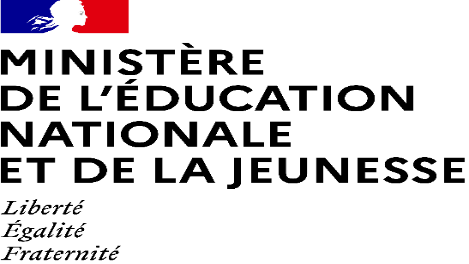 Le rôle du mouvement fédéral et sportif
La fédération sportive

Elle désigne un référent auprès de la direction des sports.

Elle identifie et formalise une offre « 2 heures », adaptée aux objectifs et au public cible du dispositif.

Elle organise la promotion du dispositif auprès de son réseau fédéral et promeut son offre (ingénierie de formation, production de ressources, communication…).

Elle inscrit, en lien avec l’ANS, son offre dans le pilier éducatif de son PSF.

Elle suit et évalue son implication et celle de son réseau fédéral.
Le CNOSF et son réseau CROS/CDOS

Il contribue en lien avec les services de l’État à la promotion du dispositif auprès de son réseau territorial et des fédérations sportives
6
11/06/2023
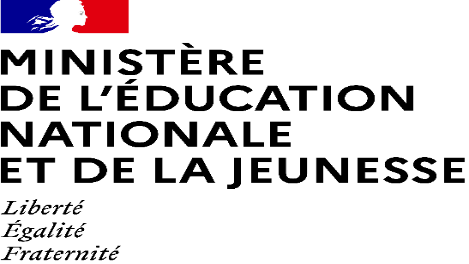 Qui fait quoi ?
Organisateurs de l’offre : club sportif / comité départemental / Loisirs sportifs marchands
L’organisateur de l’offre

Il identifie son offre, ses moyens matériels et ses ressources humaines disponibles pour se mobiliser.

Il présente au SDJES son offre « 2H », pour un ou plusieurs établissements EPLE, avec l’appui du CDOS ou de la structure fédérale territoriale. 

	Cette offre doit être adaptée aux objectifs du dispositif (ludo-sportive) et aux caractéristiques des publics jeunes (prenant en compte les attentes des publics notamment ceux à besoins particuliers). Pour ce faire une fiche générique sur les divers publics et leurs freins d’accès à la pratique se trouve dans le KIT ressources à son intention.

Il respecte la réglementation du code du sport relative au EAPS (Assurance RC, qualification, honorabilité et déclaration des éducateurs sportifs, honorabilité des bénévoles).
Il précise, le cas échéant, la formation complémentaire de l’encadrement dans sa structure.

Il signe la convention « 2H » proposée (activités, intervenants).

Il recueille les autorisations parentales signées          (transmises par l’établissement aux élèves).

Il demande aux services de l’Etat le paiement de la prestation réalisée : aide forfaitaire de 100€/séance  de 2h hebdomadaires.

Il contribue à transmettre les données nécessaires au pilotage du dispositif (recueil des indicateurs via le support dédié).
7
11/06/2023
Qui fait quoi ?
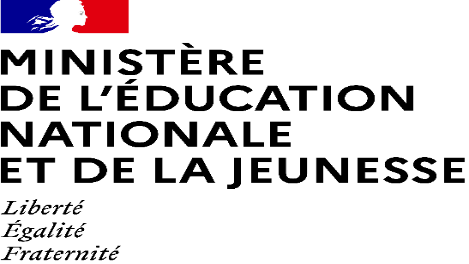 Les collectivités locales
Région, Département, EPCI, commune selon leurs compétences :  

Elles recensent :  
leurs moyens matériels et de transport éventuellement mobilisables,
leurs équipements sportifs et autres espaces municipaux mobilisables (parcs, jardins, places).


Elles peuvent valoriser leurs engagements en signant la convention «  2H » avec l’établissement et la structure sportive (activités, intervenants).


Elles peuvent, si elles le souhaitent, soutenir financièrement l’action du club dans le cadre des dispositifs qui lui sont  propres ou en soutenant les frais annexes au projet.
8
11/06/2023
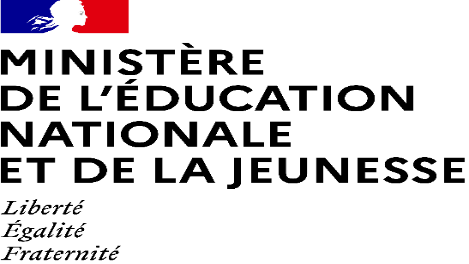 Parcours 2 heures de sport en plus (2HS+) – Le collège
Je me porte volontaire et je suis retenu par le recteur
J’identifie les créneaux horaires et mes équipements disponibles et les communique au SDEJS
Je désigne un référent au sein du collège
Je suis contacté ou je contacte le SDJES
Je signe les conventions avec les structures sportives partenaires
Je transmets les conventions au SDJES
Je m’informe sur l’offre sportive via le SDEJS
MAI – JUIN  2023
JUIN A SEPTMEBRE 2023
J’informe les familles et les collégiens
Je peux mettre en place les 
Tests sport santé (T2S) pour m’aider à mieux identifier les jeunes cibles
J’identifie les élèves ciblés avec l’équipe éducative
J’établis la liste des jeunes volontaires par ordre de priorité
Je présente  le dispositif en CA
SEPTEMBRE 2023
Je transmets à la structure sportive la liste des jeunes avec les informations nécessaires pour la bonne réalisation
Je présente le bilan en CA
Je contribue à l’évaluation INJEP
Je suis la bonne réalisation du dispositif
Je renseigne les données de pilotage du dispositif
SEPTEMBRE 2023 A JUIN 2024
9
11/06/2023
Parcours 2 heures de sport en plus (2HS+) – Organisateurs de l’offre : structures sportives
Je révise mon offre en lien la SDJES
Mon offre est refusée
Je me renseigne sur le dispositif auprès du SDJES, CDOS ou structure territoriale fédérale et je consulte la liste des collèges volontaires au dispositif
Je fais  part de mon intérêt 
au SDJES
Je propose mon offre  sur « démarches simplifiées »
Mon offre est validée
Je transmets les pièces obligatoires au SDJES
JUIN A SEPTEMBRE 2023
Je réalise les interventions dans les différentes périodes
Je présente mon offre au chef d’établissement
Je signe, avant le début des séances,  la convention pour l’ensemble des périodes avec le chef d’établissement
Je vérifie les  autorisations parentales et fiches inscriptions
Je suis destinataire de la liste des jeunes avec les numéros en cas d’urgence avant la 1ère séance
Je suis mis en contact avec le collège par le SDJES
SEPTEMBRE 2023 A JUIN 2024
JUIN A SEPTEMBRE 2023
Je formule ma demande de paiement sur le Compte Asso à la fin du dernier cycle, en joignant les fiches de présence durant le(s) période(s)
Je participe à l’évaluation du dispositif en répondant au questionnaire de l’INJEP
Je suis payé par la DRAJES
JUIN A JUILLET 2024
AVRIL A JUIN 2024
En cas de besoin de trésorerie, je peux faire plusieurs demandes, à la fin d‘un cycle et devrai alors transmettre la fiche de présence correspondante à la période réalisée
10
11/06/2023
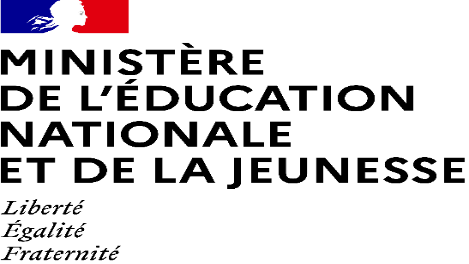 Parcours 2 heures de sport en plus (2HS+) – Le jeune, la famille
Je reçois l’information du dispositif par le collège
Je me porte volontaire
Ma participation est validée par le collège (ou liste d’attente)
Je remplis la fiche d’inscription du club et d’autorisation parentale
Je participe à chaque séance ou informe le club de mon absence
SEPTEMBRE 2023
SEPTEMBRE 2023 A JUIN 2024
Je passe les Tests sport santé (T2S) s’il est mis en place par le collège
Je réponds à l’évaluation des « 2 heures »
Je passe les Tests sport santé (T2S) pour voir mon évolution
AVRIL - JUIN 2024
11
11/06/2023
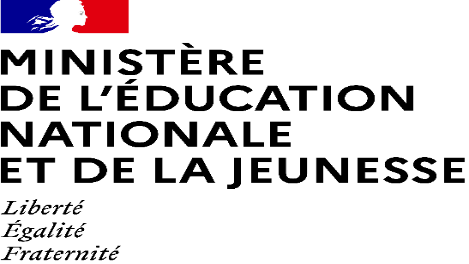 Parcours 2 heures de sport en plus (2HS+) – Services de l’Etat
MAI
JUIN
JUIN A SEPTEMBRE
J’informe de l’utilisation de démarches simplifiées pour assurer la remontée des offres des structures sportives partenaires
Je remonte la liste des EPLE sur la boite 2hcollege@sports.gouv.fr
Je contacte les collèges volontaires, leur demande les créneaux et équipements disponibles
Je mobilise les structures sportives (associations et loisirs sportifs marchands) et les collectivités
Je favorise l’intermédiation entre les acteurs pour élaborer le projet du collège
Je réceptionne les conventions signées entre les partenaires
MAI 2023 A JUIN 2024
J’installe le comité de pilotage territorial et assure son pilotage dans la durée
Je mobilise les partenaires
Je solutionne les difficultés locales et remobilise les acteurs si nécessaire
Je réunis le comité de pilotage territorial bilan
Je renseigne les données de pilotage du dispositif indicateurs PPG
JUIN – JUILLET 2024
Je suis et valide les demandes de financement
12
11/06/2023